Szláv népek történelme
Urkom Aleksander

2020
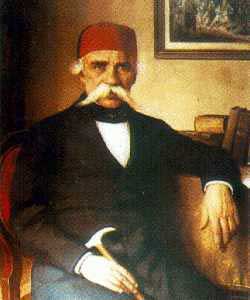 Szent Száva (Rastko Nemanjić)
Született 1174 körül, elhunyt 1236-ban     Trnovóban (Bulgária)
Stefan Nemanja zsupán legfiatalabb fiúgyermeke
Első szerb érsek, fordító és törvényíró 
Kiharcolta a szerb nemzet önálló egyházi státuszát
Legfontosabb művei: 
Žitije gospodina Simeona (Szimeon úr élete) 
Karejski tipik (Kareja kolostori szabályzat)
Hilandarski tipik (Hilandar kolostori szabályzat)
Studenički tipik (Studenica kolostori szabályzat)
Zakonopravilo (első szerb alkotmány)
Szent Száva
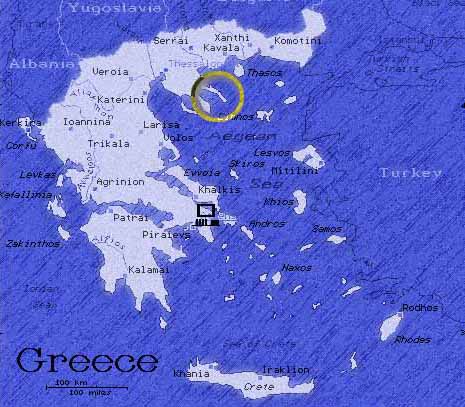 Rastko Nemanjić született 1174 körül, Golija hegyen
15. életévében megkapta Zahumlje terület igazgatását (1190/91)
Áthoszra menekül (Chalkidiki félsziget)
Szerzetesrendhez csatlakozik és felveszi a Száva nevét
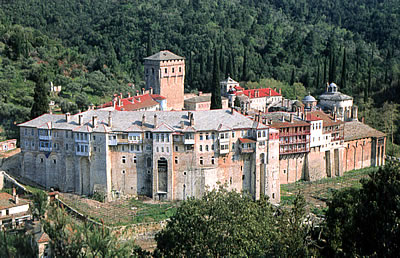 Áthoszon csatlakozik hozzá édesapja Stefan Nemanja, aki lemondott trónjáról és úgyszintén szerzetes lesz (Simeon)
Helandarion kolostor romjain apjával együtt felépíti a Hilandari kolostort  – Hilandarski tipik
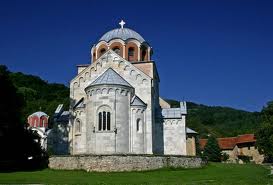 Szent Száva
Simeon halála után Szerbiába tér vissza édesapja földi maradványaival (1206/07)
1207-ben Simeont eltemetik a Studenica kolostorban
Száva a Studenica elöljárója lesz – Studenički tipik
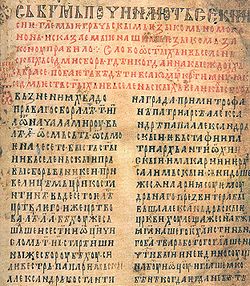 Szerb egyház önálló rangjának elérése (Nikaia, Manojlo Saranten pátriárka, Theodórosz nikaiai császár, 1219) – első szerb érsek lesz
Elkészíti az első szerb alkotmányt (Zakonopravilo) – egyházi és világi szabályok gyűjteménye
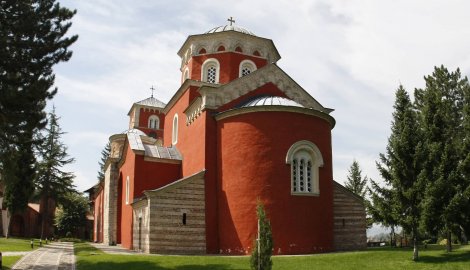 Szent Száva
1221.- első állami-egyházi gyűlés – Žiča kolostor – testvérét Stefant (Stefan Prvovenčani) megkoronázta (1217. pápai koronával már egyszer megkoronázták – akkor Szerbia királysági rangot kapott)
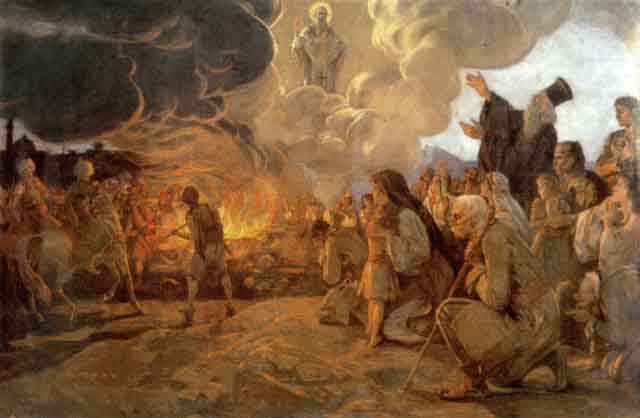 A Jeruzsálembe tartó második zarándoklatból való visszatérése során Bulgáriában hunyt el 1236-ban
Földi maradványait később Mileševo kolostorba hozták
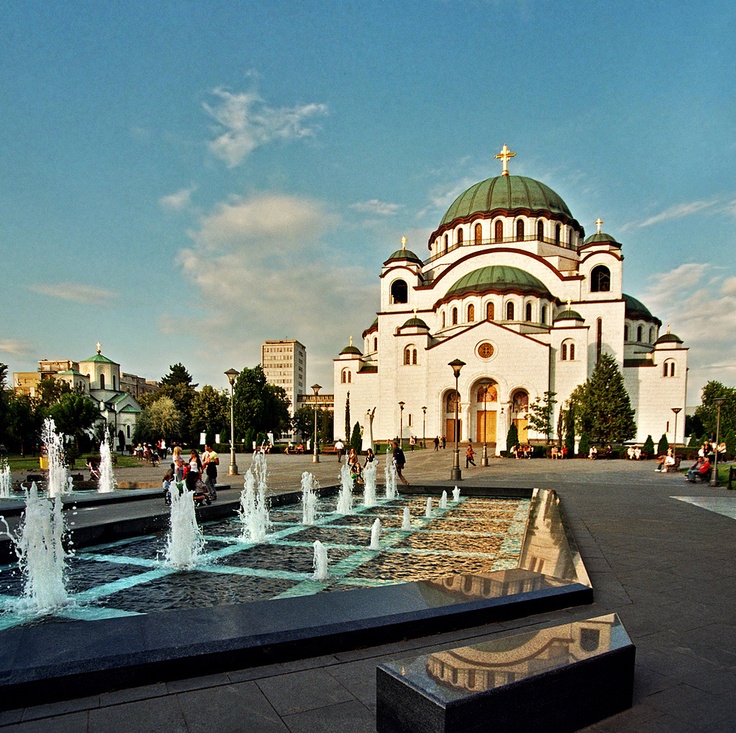 1594-ben Szinán-basa Száva földi maradványait Belgrádba viszi, ahol Vračar dombon nyilvánosan elégeti
A török megszállást követően azon a helyen Szent Száva emlékére templomot építettek (Hram Svetog Save)
Szent Lázár cár
Lazar Hrebeljanović 
1329-ben született Prilepacban, 1389-ben vesztette életét a Rigómezei csatában (Kosovska bitka)
Krusevaci székhelyű szerb uralkodó 
Lázár Hrebeljanović Pomoravlje fejedelme (Dusán cár és Uros cár halála után a szerb egységes császárság felbomlott) 
Rigómezei csatát az Oszmán Birodalom hadserege ellen vezette, hősi halált halt
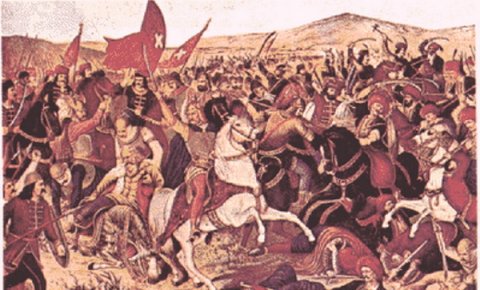 Szent Lázár cár
Maricai csata (Marička bitka) – 1371. szeptember 26. – török győzelemmel fejeződik be – elkezdődik a Balkán meghódítása a törökök által
Lázár fejedelem erősíti országának katonaságát – házassági kapcsolatokkal egyesíti szomszédai területét
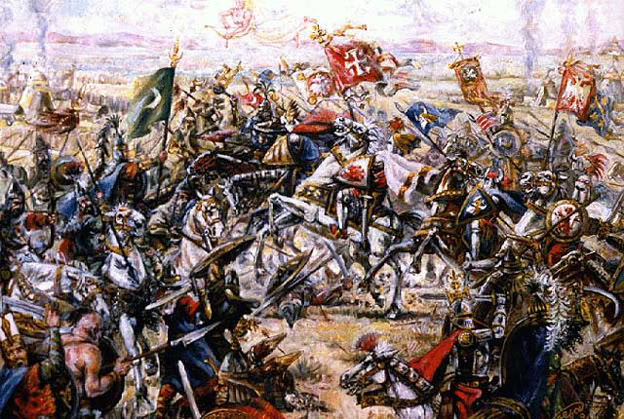 Első találkozás a törökökkel: 1380/81. – Dubrávicai csata (Bitka na Dubravici) – a törökök vereséget szenvedtek
Második találkozás a törökökkel: 1388. – Bilećai csata (Bitka kod Bileće) – a törökök itt is vereséget szenvednek
Harmadik találkozás a törökökkel – Rigómezei csata
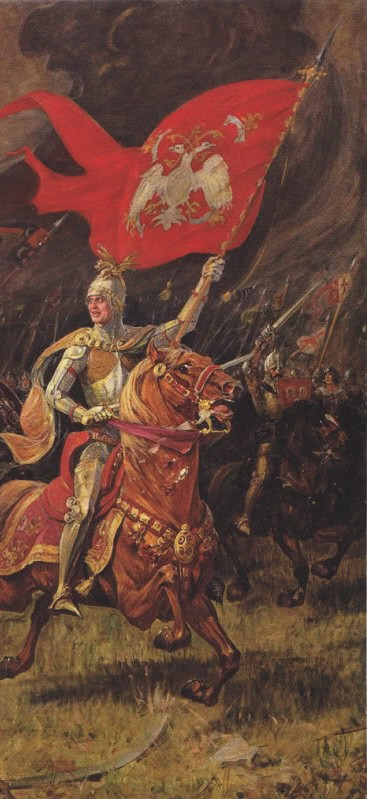 Rigómezei csata
A szerbeknek nem volt egységes országuk, mely elég erős lett volna a török terjeszkedés megállítására
 Niš város eleste után Lázár betört Magyarországra, a Szerémségbe, hogy Luxemburgi Zsigmond ellenpártját támogassa
 Az újabb oszmán támadások hatására békét kötött Zsigmonddal
Rigómezei csatára 1389. június 28-án (Szent Vitus - Vidovdan) került sor
 Balkán középkori történelmének sorsdöntő eseménye
Csata menete (szerb verzió): 
 Szerbek az elején győzedelmeskednek 
 Bal és jobb szárny visszaszorítja a törökök katonáit
 Szerbek hadseregének középső része (Lázár vezeti) vereséget szenved
 Lázár fogságba kerül, Bajezid lefejezteti Murád halálának megtorlása miatt 
 Szerb hadsereg bal szárnya a győzelme után kivonul a csatából
 Jobb szárny (Vuk Branković herceg) a középső rész segítségére siet
 Bajezid visszavonul hadseregével (indokok: Jakob testvér eltávolítása és trón biztosítása, Konstantinápolyra és Szalonikire tervezett ostroma)
Rigómezei csata
A csata befejezése (nem szerb verzió):
Miközben a szerbek már majdnem fölénybe kerültek, Vuk Branković hadseregével kivonult a csatából, a törökök pedig ezt kihasználva legyőzték a szerb hadsereget.
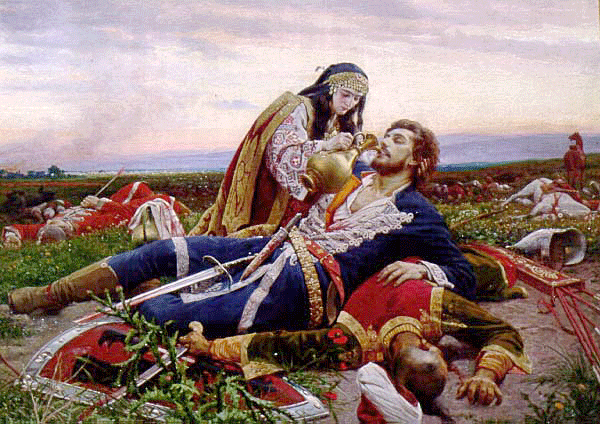 A csata után:
Bajezid visszavonult Drinápolyba, hogy trónját biztosítsa (Valószínűleg ezt értékelték a korabeli tudósítók "keresztény győzelemnek")
Lázár özvegye, Milica, elismerte Bajezid fenségét (röviddel a csata után indított magyar támadást csak török segítséggel tudták visszaverni)
Rigómezei csata
Rigómezei csata és mítosz:

 Az elkövetkező századokban a szerb epikus lírika központi motívumává válik
 A szerb nemzeti identitás központi motívuma
 A szerb hagyományokban ma is tovább él
 A keletről jövő hadak előrenyomulását jelképezi
 A jó és a rossz közötti harc
 Lázárnak két választása volt: a földi, vagy a mennyei birodalom
 Lázár az örök életet választotta (szerb ortodox egyház szentté avatta)
 Hősies tetteinek példája védte meg a szerbeket az iszlamizálódástól
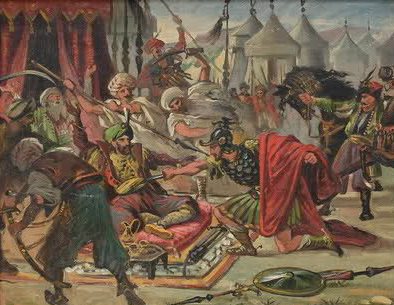 Miloš Obilić (Vuk Branković herceg meggyanúsította, hogy áruló. Erre megesküdött, hogy megöli a szultánt. Titkos információit felajánlván a szultán elé kerül, ahol mérgező tőrrel megöli a szultánt)
Vuk Stefanović Karadžić
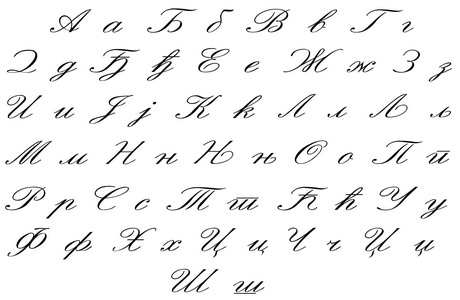 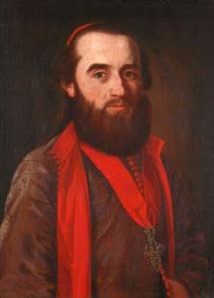 Vuk Stefanović Karadžić
A XIX. század elején három nyelv volt használatban a szerbeknél: 
 az oroszos szláv nyelv
 a szlavenoszerb
 népi szerb nyelv
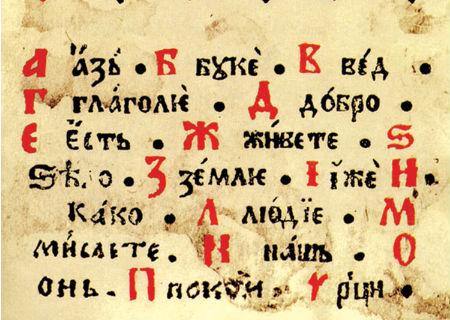 Az egyház (Stefan Stratimirović metropolita) 
- liturgikus használatra az oroszos szláv nyelvet tartotta megfelelőnek,
- irodalmi nyelvként olyan szerb nyelvet, amely az oroszos szláv nyelvhez áll  legközelebb,
- népszerűsítő célokra megengedte a népi nyelv használatát is.
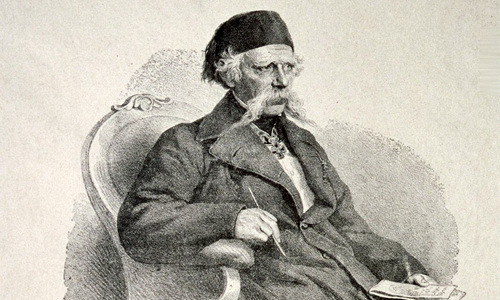 A tiszta népnyelv mellett Sava Mrkalj, Vuk Stefanović Karadžić
Vuk Stefanović Karadžić (1787 – 1864)
első szerb, aki szerb nyelvtant és szerb szótárt írt, s mindkettő alapját a népnyelv képezte
 26 ezer címszót tartalmazó szótára 1818-ban jelent meg
 készítése során az általa ismert nyelvjárásra, a kelet-hercegovinai ije-ző nyelvjárásra támaszkodott
 még fel-feltűnnek benne oroszos vagy egyházi szavak is
 új ábécét használ (megreformált új ábécé, amely azonos a mai szerb ábécével)
 forradalmian új a helyesírása (etimologikus helyesírás helyett, a fonetikus helyesírást használja)
 szótárhoz új szerb nyelvtant is készített
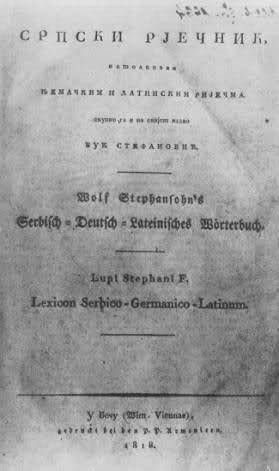 Vuk Stefanović Karadžić
Vuk Stefanović Karadžić újításainak sok ellenzője volt
 a nyelvjárási alap kiválasztása miatt (Karadžić ije-ző nyelvjárást választott e-ző helyett - a legfejlettebb kultúrával az  e-ző šumadiai-vajdasági nyelvjárást beszélő szerbek rendelkeztek
az új ábécé miatt (a j betű bevezetése - nyugati hatásnak, a katolikus térhódítás veszélyének tartották)
 a szótárba felvett szavak miatt (nagyszámú „illemtelen” szó is helyet kapott benne, ami elfogadhatatlan volt a művelt réteg számára)
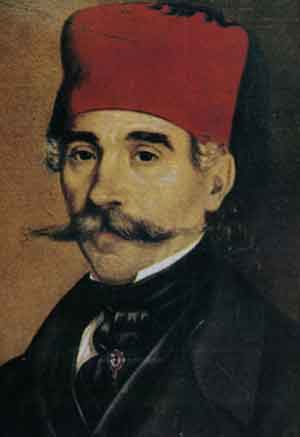 Egyre nőtt azon írók és költők száma is, akik népnyelven kezdtek írni
1847-ben első művek, amelyek megfelelnek Karadžić elveinek 
Branko Radičević – versei
Petar Petrović Njegoš – Gorski vijenac (Hegyek koszorúja)
Vuk Karadžić – Novi zavjet (Újszövetség), – bebizonyítja, hogy a népnyelv vallásos tartalmak közvetítésére is alkalmas
Đura Daničić – Rat za srpski jezik i pravopis (Küzdelem a szerb nyelvért és helyesírásért)
Vuk Stefanović Karadžić
a Karadžić által megreformált ábécé a XIX. század második felére elfogadottá vált
 az irodalmi nyelv alapjaként elfogadták a népnyelvet
 az  ije-ző nyelvváltozat mellett használatos az  e-ző nyelvváltozat is
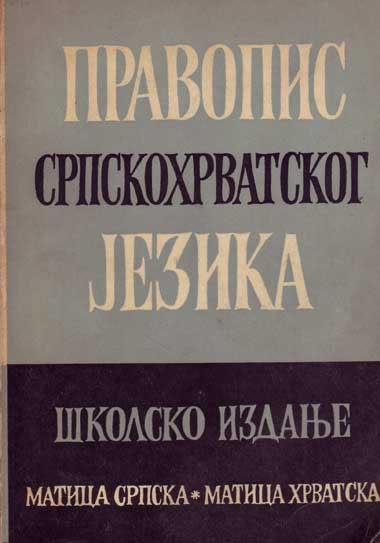 1850-ben szerb és horvát nyelvészek aláírták a Bécsi szerződést
 elfogadták a közös nyelvet
 amelynek két változata,  ije-ző és  e-ző  is  lesz
 az ún. szerbhorvát vagy horvátszerb nyelv létrejöttének alapja
Vuk Stefanović Karadžić
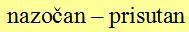 A népnyelvi alapokon nyugvó irodalmi nyelv szókincse nem volt megfelelő az elvont 
tartalmak kifejezésére, ezért mindenképpen tudatos gazdagítására volt szükség:
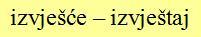 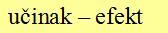 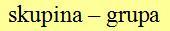 Horvátok 
 jelentős nyelvújítási mozgalom alakult ki
 alapvetően purista jellegű volt
 elvetette az idegen szavak átvételét
 hiányzó szavakat tükörfordításokkal és tudatos újképzésekkel igyekezett pótolni
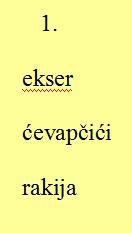 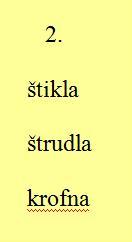 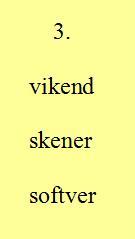 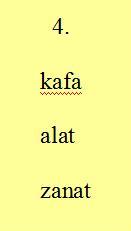 Szerbek
 egyházi és orosz eredetű szavakat csempészik vissza
 németből készült tükörfordítások, a horvátból való átvétel
 mégis leginkább elfogadják az idegen szavak átvételét
Köszönöm a figyelmet